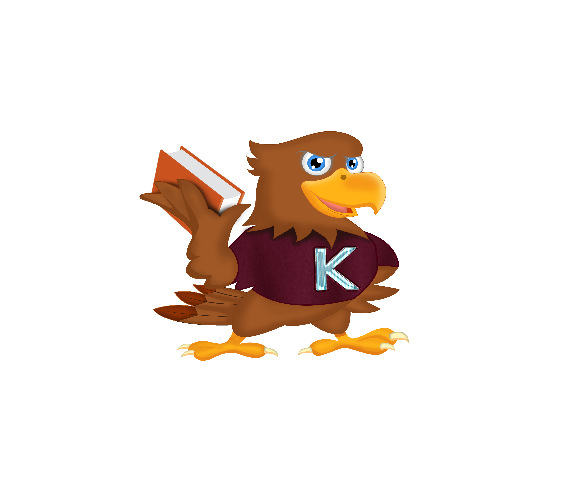 Kingsbury Elementary    Annual Title I  Parent Meeting August 22, 2024Dr. Wynn Earle, PrincipalDr. Ticada Guyton, Assistant PrincipalMonica Ayers, PLC CoachTanya Snow, Instructional Coach
Today’s Topics
Notice of Title I School Status
Family Engagement Policies
Reporting Pupil Progress
Parent-Teacher Conferences
Parental Involvement Requirements
Availability of Parent Training
School Improvement Plan
Teacher Qualification
Parent’s Right to Know
School / Parent Compact
Did you know?
Kingsbury ES is a federally funded school-wide Title I school.  Title I is a part of the Elementary and Secondary Education Act (ESEA). Title I requires that schools create a positive and supportive learning environment that results in high levels of achievement for all students.
Family Engagement Plan and Parental Involvement Requirements
Shelby County Schools Policy #5010
Kingsbury Elementary Family Engagement Plan (Developed jointly with parents Spring, 2024)
Purpose
   To partner with families in an effort to provide Kingsbury students with a home/school/community environment that helps children achieve academic excellence.
Kingsbury Elementary Family Engagement Plan
Reporting Pupil Progress
Daily Agenda 
Thursday Folders
Progress Reports
Report Cards
Parent Teacher Conferences
September 5, 2024 (4:00 p.m. to 7:00p.m.)
February 13, 2025 (4:00 p.m. to 7:00p.m.)
As requested by parent or teacher.
Ways for Parents to Get Involved
Ready Readers – One Hour a Week
Volunteer to help your child’s teacher.
Families Connect
Wednesday Monthly Parent Meetings
Availability of Parent Training
Family Resource Center
Phone: 416-5300
160 South Hollywood Street Room 160
http://www.scsk12.org/face2/?pn=About%20Us&sm=1



Provides:
Bilingual assistance available
Family Forums
Family Resource Centers
Families Connects
Parent Organizations 
Team Reads
School Improvement Plan
Analysis of data from State Assessments, School climate surveys, etc. 
Development of an action plan in order to address and meet the needs of our students, parents, and teachers
Creation of a Professional Development Plan for teachers and parents
Plan will be submitted in September 2021
Annual Yearly Progress
Kingsbury Elementary remains in good status with the State of Tennessee with a composite growth score of 5 for the 2023 school year.
Teacher Qualifications
Parents Right to Know

All parents have the right to request the following:

A teacher’s professional qualifications, which includes: state qualifications, licensure, grade/s certification, waivers
A teacher’s baccalaureate and /or graduate degree, fields of endorsement, previous teaching experience
A paraprofessional’s qualifications
An assurance that their child’s name, address, and telephone listing not be released to military recruiters
Parents Rights
All parents will receive information on the following:

Their child’s level of achievement in each of the state academic assessments
Their option to request a transfer to another school within the district if their child is the victim of a violent crime at school
Their right to timely notification that their child has been assigned, or has been taught for four or more consecutive weeks by, a teacher who is not highly qualified
School/Parent Compact
Jointly developed with parents to promote positive and productive working relationships
Parent, Student, Teacher, School agreement
Posted on the school website and Facebook Page within the first 3 weeks of school.
Kingsbury Elementary School/Parent Compact
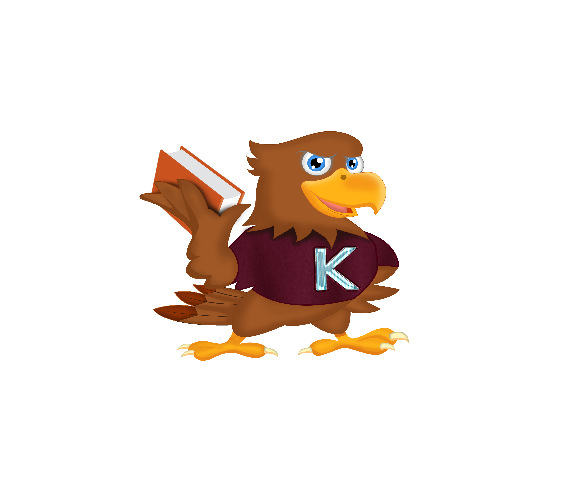 ‘TOGETHER’
I am a Kingsbury Falcon.
I am a faithful friend.
I aspire to do great things.
I am a life-long learner.
I am committed to work hard. 
I am optimistic about my future. 
I am  neighborly and 
I have self-control.